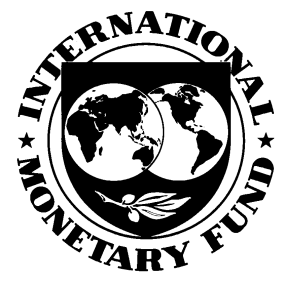 Improving transparency in the insurance sector: progress made and outstanding challenges

OECD-ASSAL Regional Expert Seminar
Montevideo, 26-27 September 2013
Timo Broszeit
Monetary & Capital Markets Department
International Monetary Fund
Agenda
Introduction

G20 Data Gaps Initiative: Overview and Objectives

G20 Data Gaps Initiative: Recent Progress

Outstanding Challenges
Introduction
Financial crisis made data gaps more obvious than ever
Interconnectedness
Liquidity
Credit default swaps
Cross-border exposures
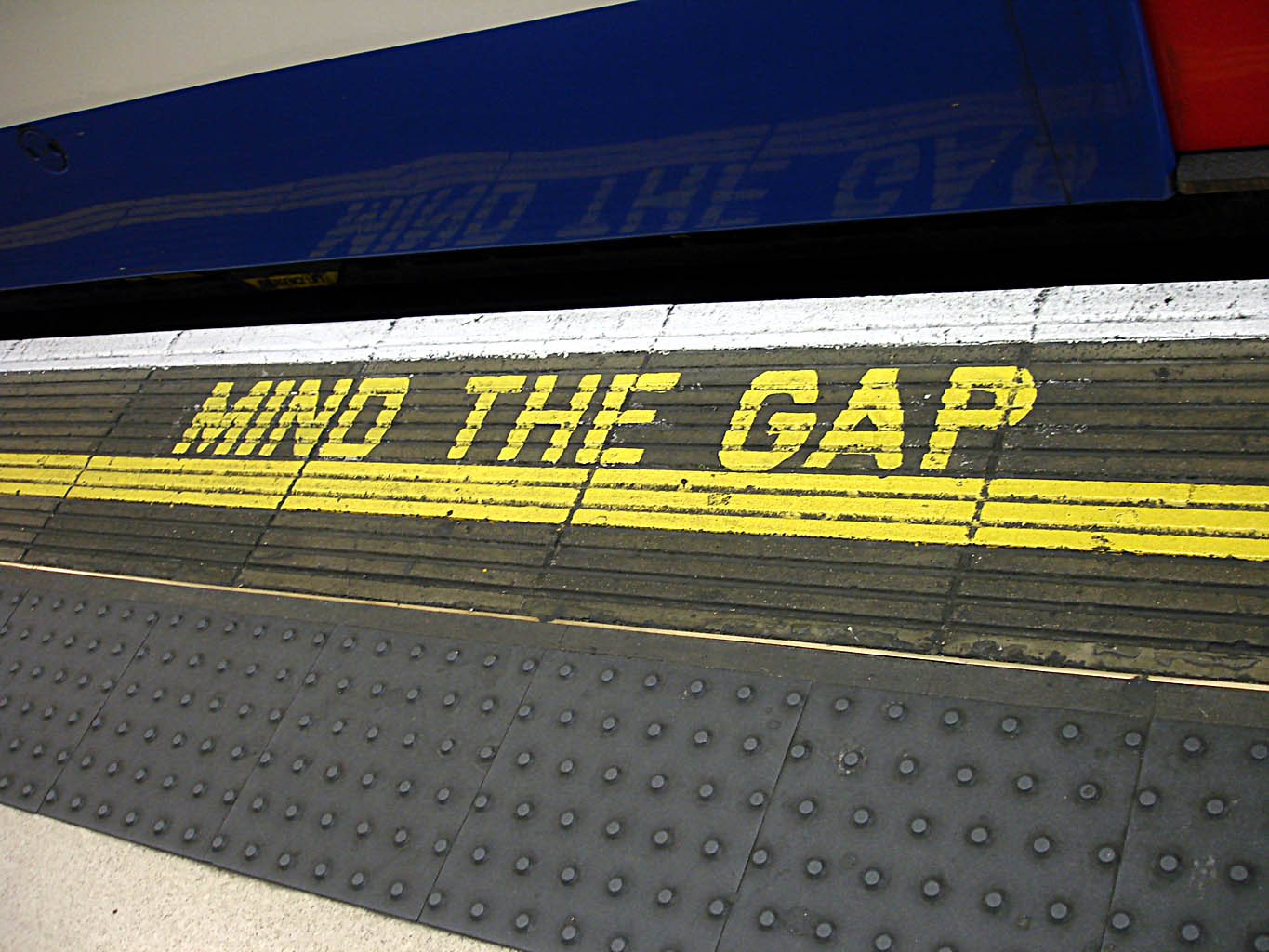 Risk concentrations
Tail risks
Real estate prices
Public sector debt
Leverage
Derivatives
Agenda
Introduction

G20 Data Gaps Initiative: Overview and Objectives

G20 Data Gaps Initiative: Recent Progress

Outstanding Challenges
G20 Data Gaps Initiative: Overview
April 2009: G20 Finance Ministers and Central Bank Governors call FSB and IMF to explore gaps and provide proposals for strengthening data collection
October 2009: FSB/IMF set up list of 20 recommendations, endorsed by G20 Finance Ministers and Central Bank Governors 
Annual progress reports by FSB and IMF (most recent: September 2013)
G20 Data Gaps Initiative: Overview
G20 Data Gaps Initiative: Overview
A myriad of institutions working on these recommendations:
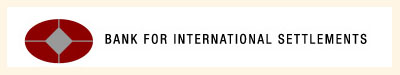 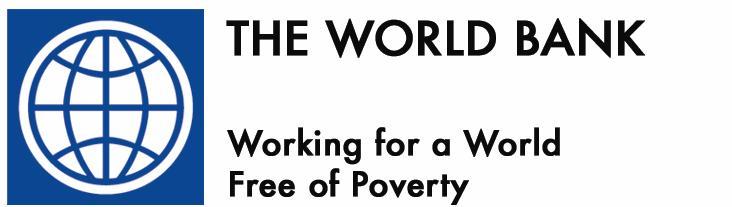 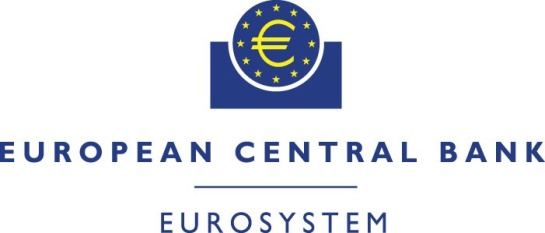 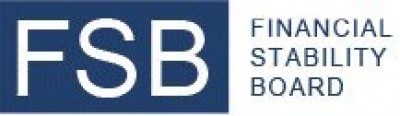 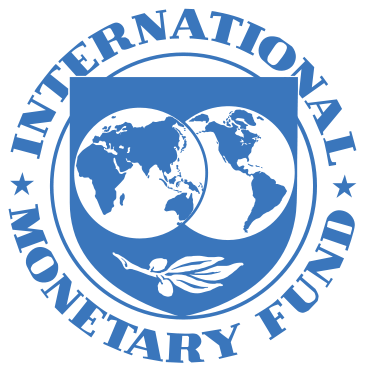 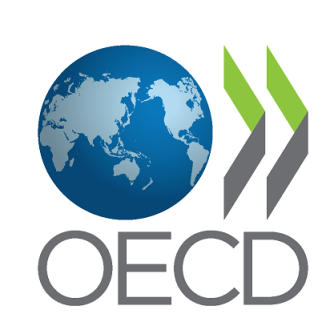 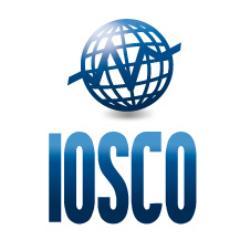 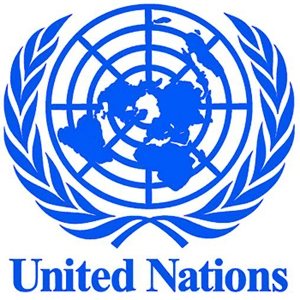 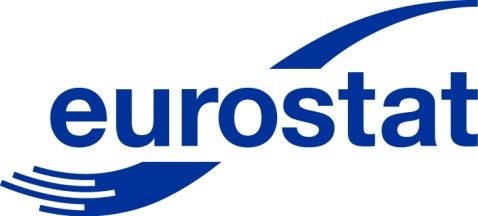 G20 Data Gaps Initiative: Objectives
Agenda with regard to insurance statistics:
Recommendation #2: Expand list of FSIs, incl. non-banks
Recommendation #3: FSIs - implementation of measures that cover tail risks, concentrations, variations in distributions, volatility of indicators
Recommendation #4: FSIs - Develop measures of aggregate leverage and maturity mismatches in the financial system
Recommendation #8: Interlinkages between SIFIs
Recommendations #10 and #11: Coordinated Portfolio Investment Survey (CPIS)
Recommendation #13: Cross-border exposures
Recommendation #14: Standardized template covering international exposures of large nonbank financial institutions
Recommendation #15: Sectoral accounts, in particular nonbank financial institutions
Agenda
Introduction

G20 Data Gaps Initiative: Overview and Objectives

G20 Data Gaps Initiative: Recent Progress

Outstanding Challenges
G20 Data Gaps Initiative: Recent Progress
G-SIFIs:
First template for G-SIBs finalized
Phase 1 started in March 2013 (consolidated data on bilateral counterparty credit exposures and aggregated exposures)
Phases 2 and 3 will progressively expand and enhance template
Data hub at the BIS
Cross-border exposures:
Pilot exercise to set up an inventory of existing data on cross-border positions
CPIS:
Semi-annual (instead of annual) data collection since June 2013
Agenda
Introduction

G20 Data Gaps Initiative: Overview and Objectives

G20 Data Gaps Initiative: Recent Progress

Outstanding Challenges
Outstanding Challenges
Expansion of FSIs which currently include: 
25 indicators for deposit takers
2 indicators for other financial corporations
assets to total financial system assets
assets to GDP
5 indicators for nonfinancial corporations
2 indicators for households
2 indicators for market liquidity
4 indicators for real estate markets
Quarterly reporting of FSIs

Main challenge: which valuation framework?
		=>  comparison across countries difficult!
Outstanding Challenges
G-SIFI data collection to include G-SIIs:
Main challenge (again…): which valuation framework?
		=>  comparison across companies difficult!

Finally, some remarks on confidentiality:
Some reluctance with regard to sharing data with IMF, BIS and other multilateral institutions
BIS data hub works under strict confidentiality safeguards
Even data sharing at bilateral or regional level can improve supervision!
Outstanding Challenges (beyond G20 DGI)
Consolidated data
Highest level of consolidation, incl. (non-financial) holding companies
Data sharing between home and host authorities
Some more technical stuff:
Interconnectedness with the banking sector
Direct exposures (bonds, equity, deposits, repos…)
Common exposures
Asset-liability matching, interest rate sensitivities
Technical provisions
Risk mitigation (reinsurance, hedging, securitization)
Modeling of catastrophe losses
Pricing patterns and (re)insurance cycle
Outstanding Challenges
Probably the biggest challenge…
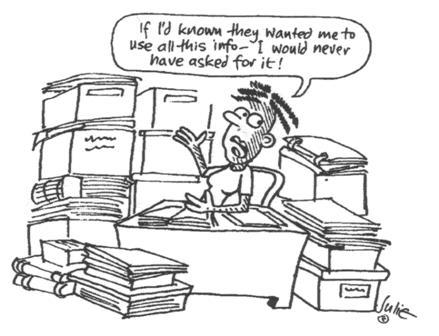 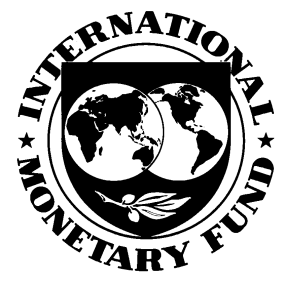 Questions?
TBroszeit@imf.org